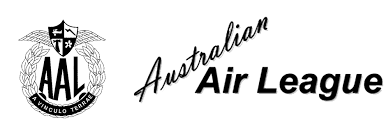 Navigation 4
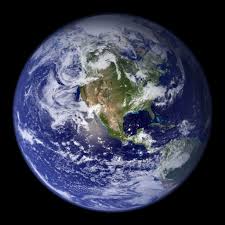 Lesson 1 – Form of the Earth

The shape of the earth changes constantly. 
Earthquakes, landslides, volcanoes erupt, oceans rise, 
our continents are slowly moving all the time.

But our earth resembles a ball or SPHERE shape from space.

							
							
							
							The earth spins around a centre line called an AXIS. The two points where
							the axis meets the earths surface are called the North and South Geographic
							Poles, or TRUE NORTH and TRUE SOUTH. 
							The earth spins anti – clockwise around it’s axis.
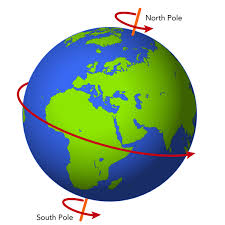 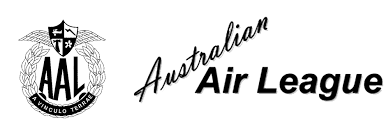 Lesson 1 – Form of the Earth

As well as spinning around it’s AXIS, the earth travels around the sun, giving us our seasons.
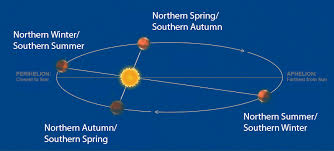 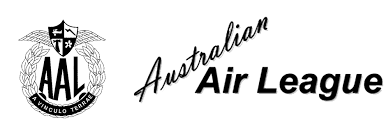 Imaginary Lines on the Earth’s surface.

All lines drawn on the earth’s surface are curved.

Great Circles – the centre of the earth is also the centre of the circle.


										

										Longitude – meridians of longitude, are semi
										circles joining the north and south poles of the
										polar axis.
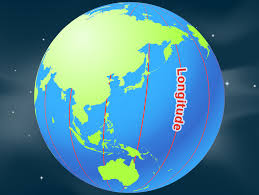 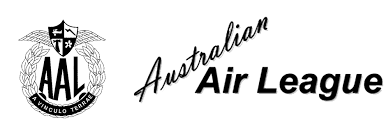 The Equator

The equator is a great circle whose plane is perpendicular (at right angles) to the earth’s axis.
It travels east to west and is at latitude 0 degrees.
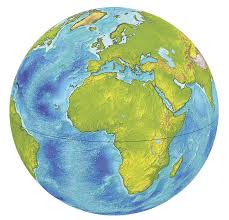 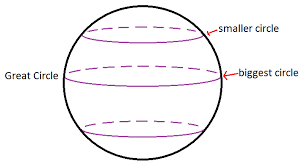 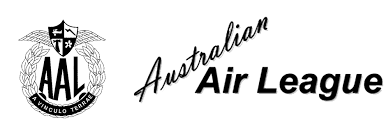 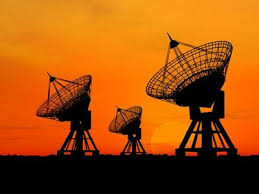 Radio Signals

Radio signals travel by the shortest path around the 
earth, they follow a great circle.

								Summary:
							
								The great circle is the largest circle that can 									be drawn around the surface of the earth.

								The shortest distance between any two 
								points on the earths surface follows the line
								of a great circle.
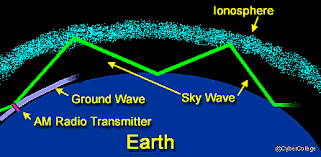 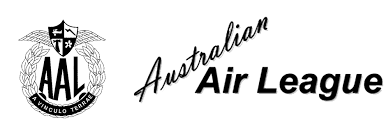 Small Circles

A small circle is any circle on the earth’s surface that is not a great circle.
Parallels of latitude are small circles.

						Latitude are small circles that are parallel with the
						equator. It joins all points of the same latitude. 
						The equator is 0 degrees latitude. As you move 
						south of the equator, the parallels of latitude are 
						labelled with south, as you move north, they are 
						labelled north.

						The north pole is labelled 90 degrees north and 
						the south pole is labelled 90 degrees south.
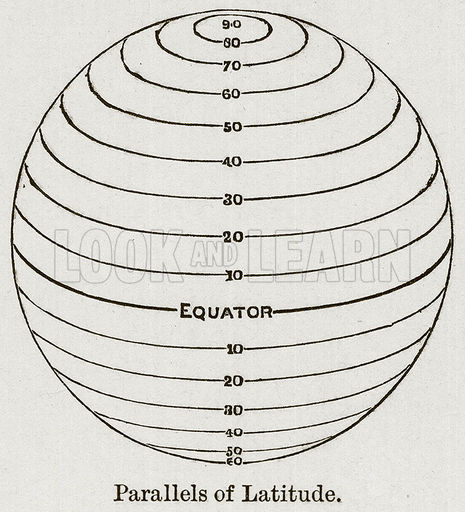 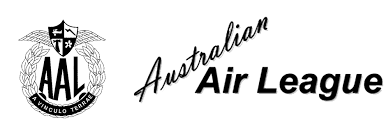 Degrees – why do we use “degrees” to label latitude lines?
A latitude of place is the angular distance in degrees from the equator, measured at the centre of the earth.

	Longitude – meridians of longitude join the north and south poles.

		Greenwich Meridian – or Prime Meridian passes through 
				Greenwich in the United Kingdom and is known as 
						longitude 0 degrees E/W
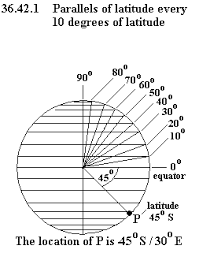 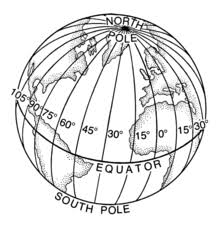 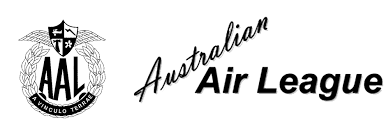 The opposite of the prime meridian is known as 180 degrees East / West 
as you can get to it by travelling 180 degrees east or west from the prime meridian. 

It is also known as the ANTIMERIDIAN.

Meridians of longitude are specified by their angular difference in degrees east or west of the Prime Meridian.

By using the latitude and longitude graticule the position of any point on 
the earth’s surface can be stated by saying – latitude (north or south of 
the equator) as well as longitude (east or west of the prime meridian)
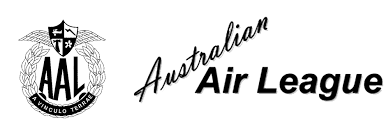 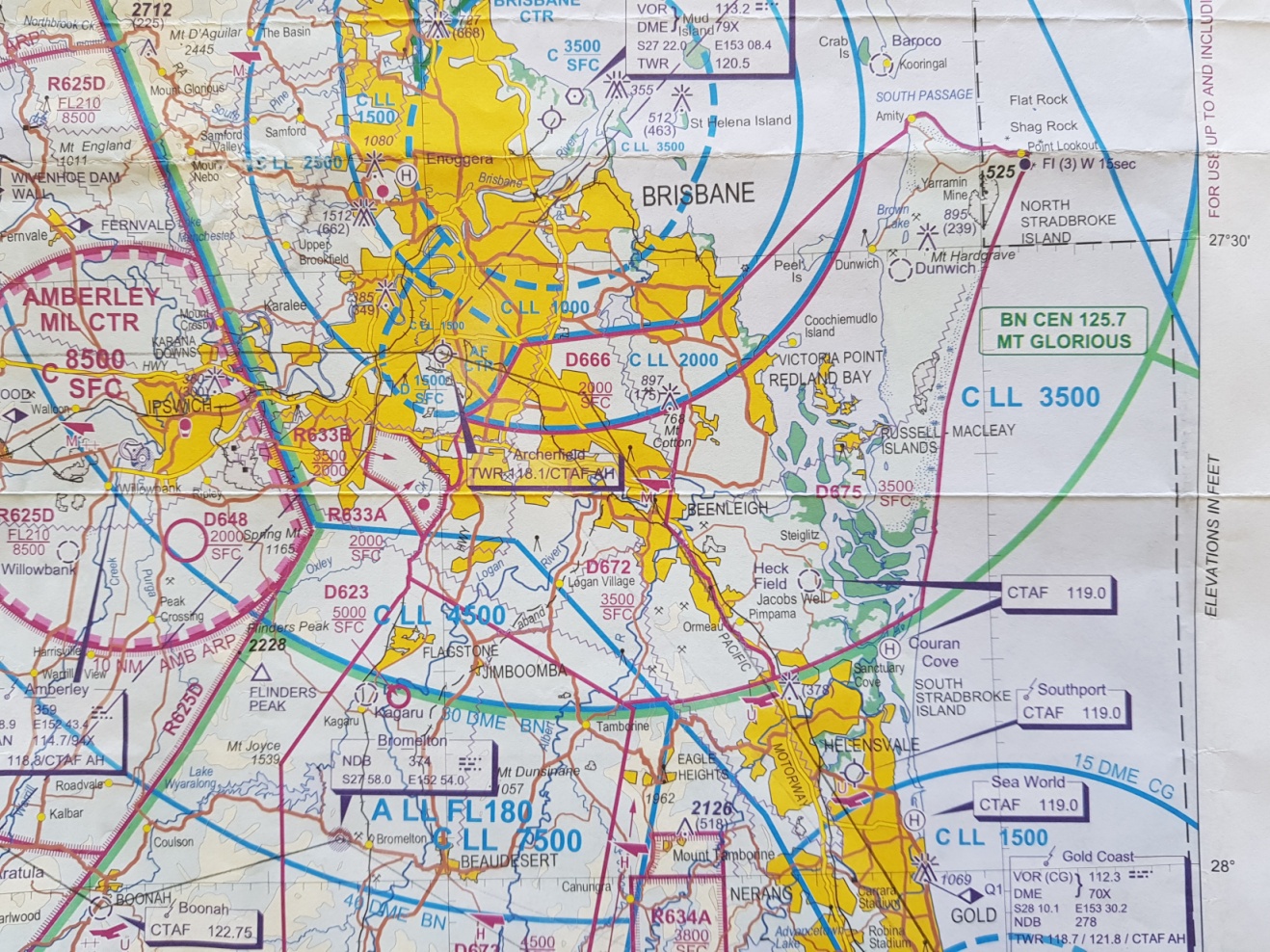 Latitude 28 degrees south
Longitude 152 degrees east
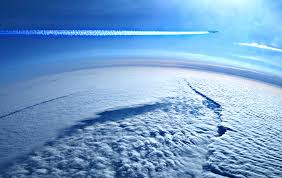 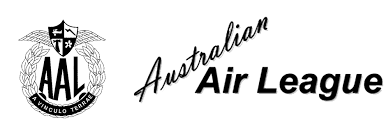 Lesson 2 – Terminology

Track and heading

Track is the path that the aircraft follows over the ground.

Heading is the way the aircraft is pointing.

Drift is caused by the wind blowing on the aircraft. 
The stronger the wind the more drift the aircraft has.
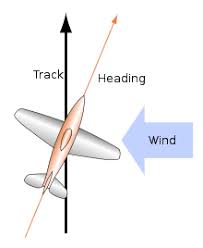 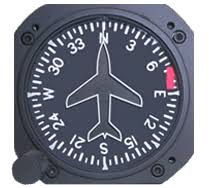 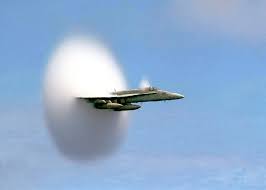 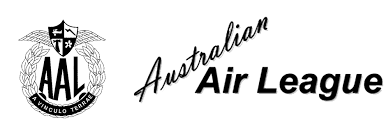 Distance

Long distances in aviation are measured in Nautical Miles. This is 
because there is 60 nautical miles between each degree of latitude, 
making it very easy when using navigation charts.

One nautical mile is 1852 metres.

Short distances are measured in metres – like runways.

Speed is termed as Knots. 
One knot is one nautical mile per hour.
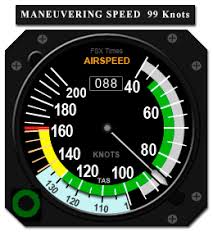 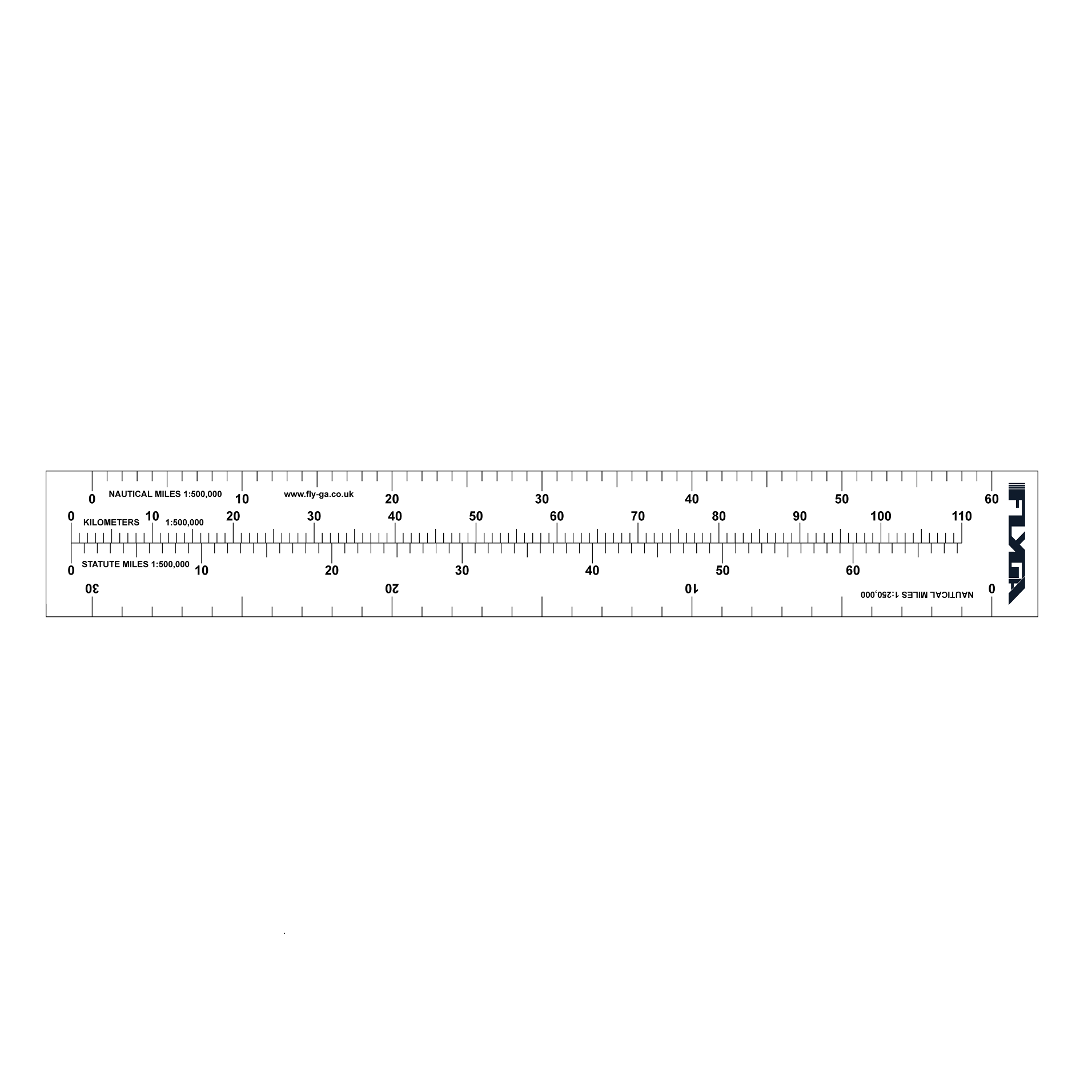 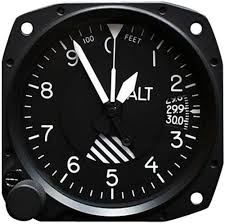 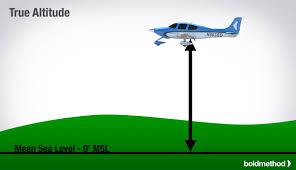 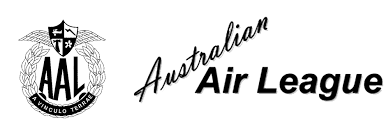 Vertical measurements

We use three different terms to measure vertical distance. 
All are given in “feet”. We measure from the average sea 
level known as (MSL) mean sea level. Measurements above 
mean sea level are known as AMSL.

Altitude – vertical distance between the aircraft and MSL.

Elevation – vertical distance between ground and MSL.

Height – vertical distance between the top of an object and 
the ground.
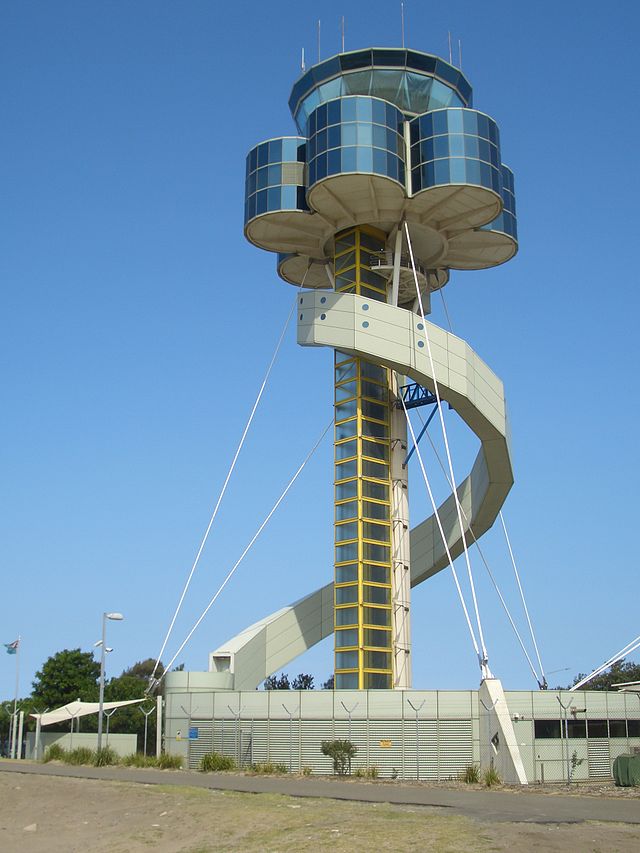 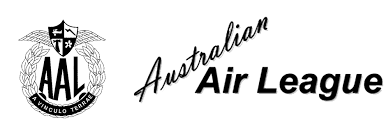 Lesson 3 – Maps and Charts

Maps represent the earth’s surface. In aviation we call them Charts.  
Pilots often use more than one type of chart.

Chart Scales – a chart is a scaled down version of the earths surface by reducing the earth to a fraction of its size and copying this onto a chart.

The scale is the ratio between a length measured on the chart and the 
actual distance on the earths surface. For example 
1;1000000 is 1 centimetre on the chart = 1000000 centimetres in real life.

This is known as a representative fraction.
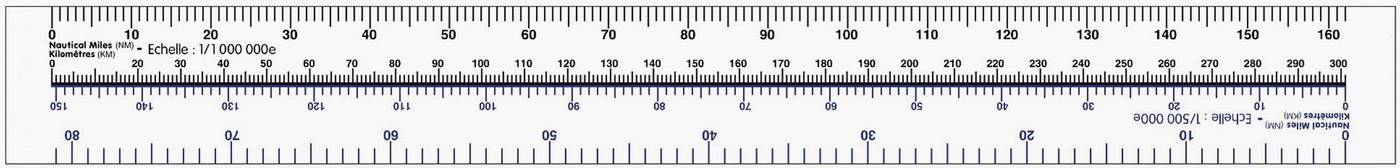 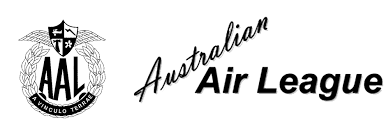 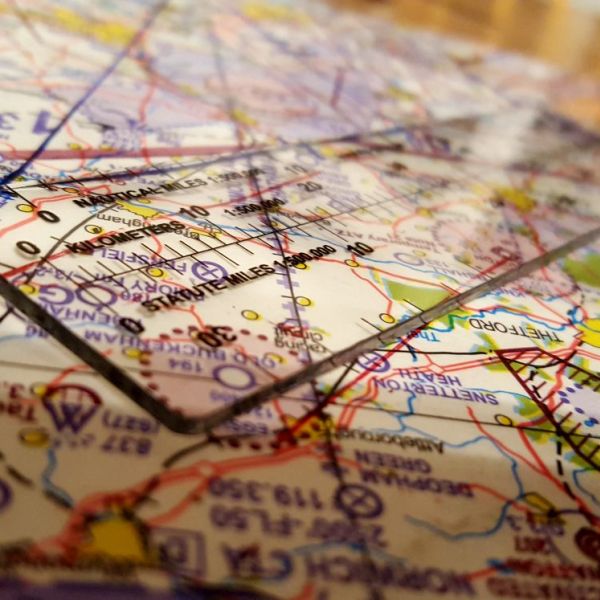 Aeronautical charts are made to different scales.

The (WAC) World Aeronautical Chart is at a scale of 1;1000000 while 
a (VTC) Visual Terminal Chart is at a scale of 1;250000.

The smaller scale has less details than the larger scales. VTC has 
more detail than a WAC.

The graduated scale will be shown on the chart so that you can 
measure the distance between two points on the chart and compare 
it to the scale.
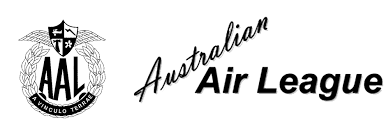 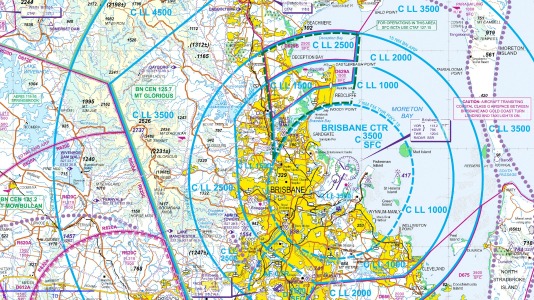 Air Navigational Charts

WAC – World Aeronautical Chart 
– used by a pilot to navigate 
long distances

												
												
										VTC – Visual Terminal Chart – 
										used by a pilot when flying in
										controlled air space to make 
										sure they are in the right 
										place, this is why it has more 
										detail and larger scale.
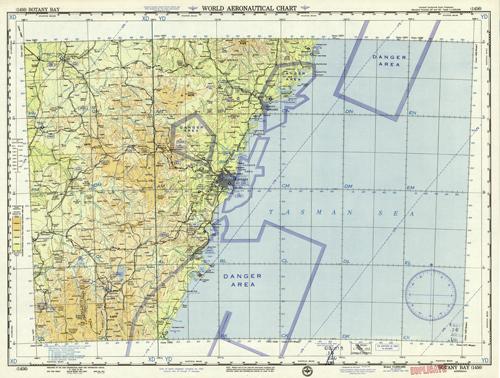 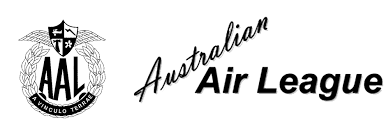 Chart Symbols

Symbols are used to represent things on a chart.

Man Made Features

Roads 						Power Transmission Lines

Railway Lines 				Cities and towns
							(Yellow patches)

Golf course					Airports

Towers						Multiple Towers

Glider Fields
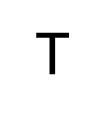 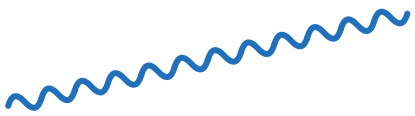 T
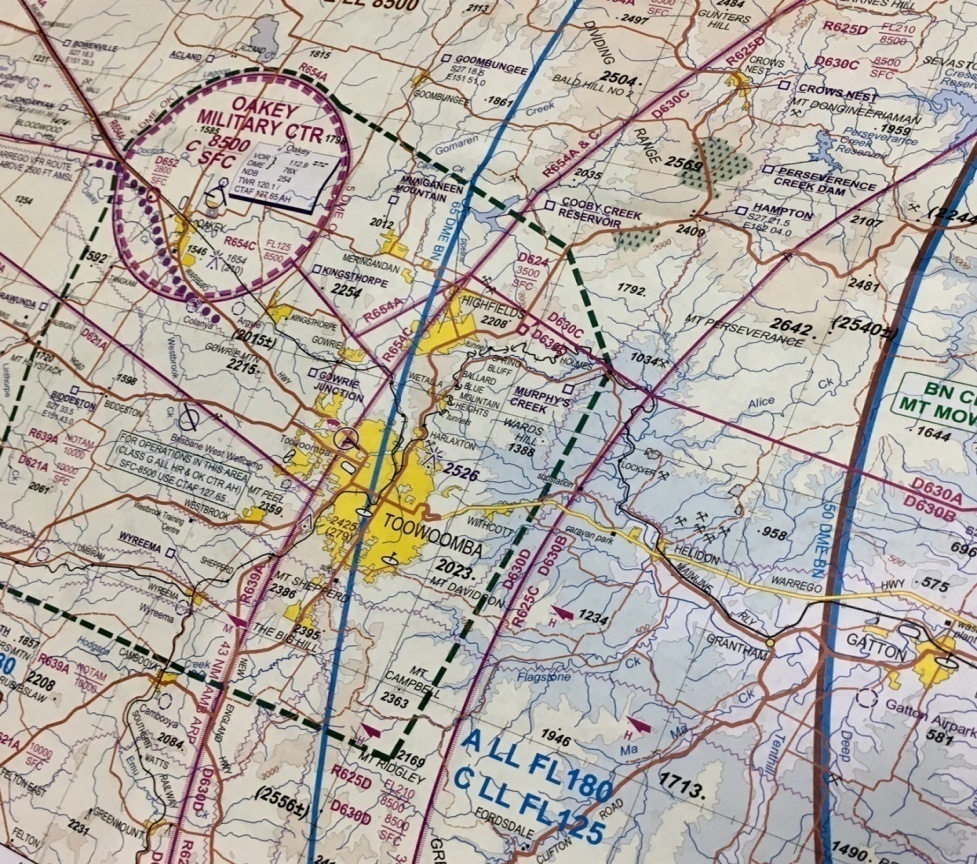 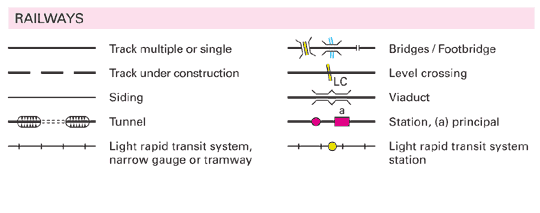 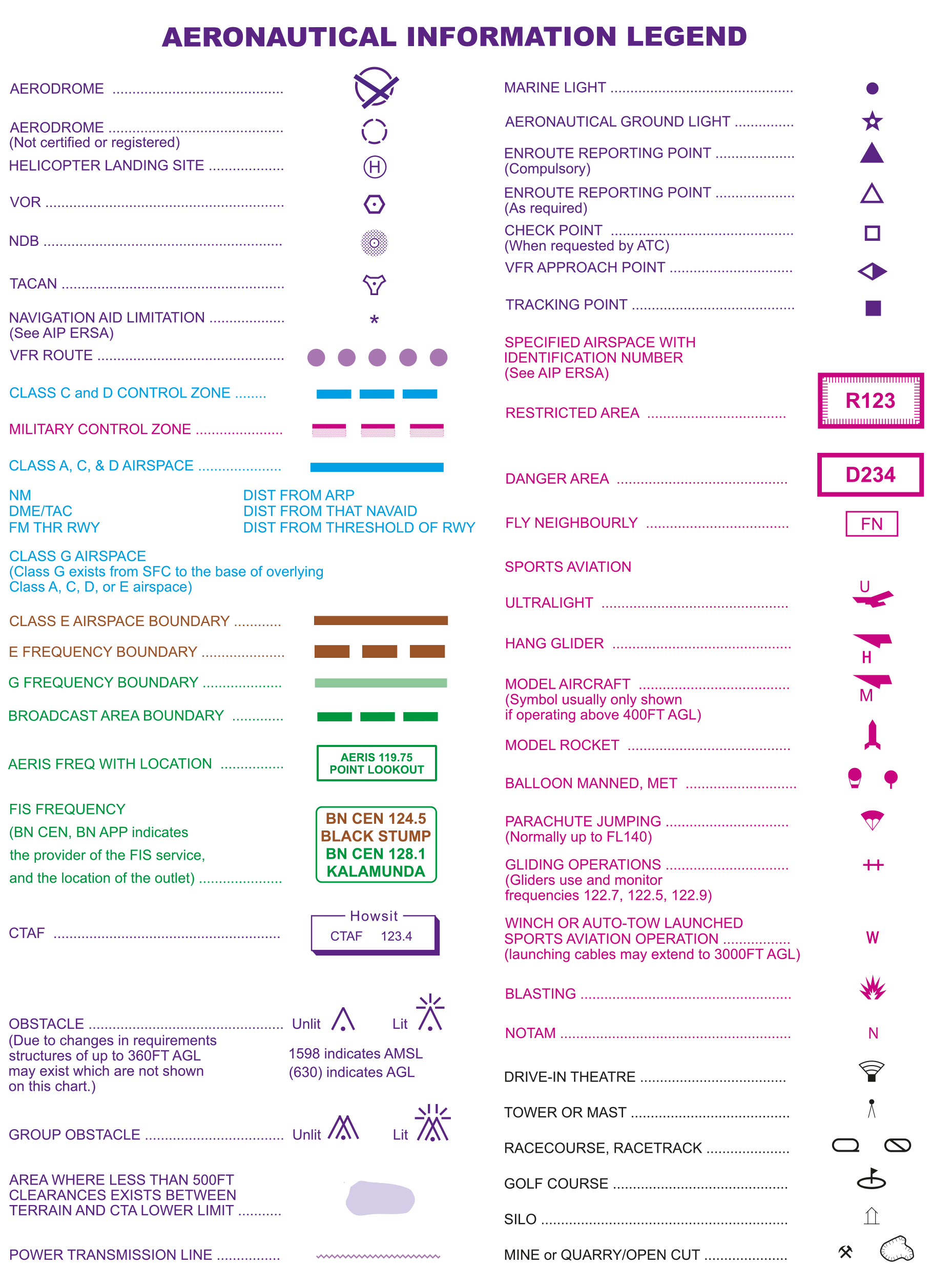 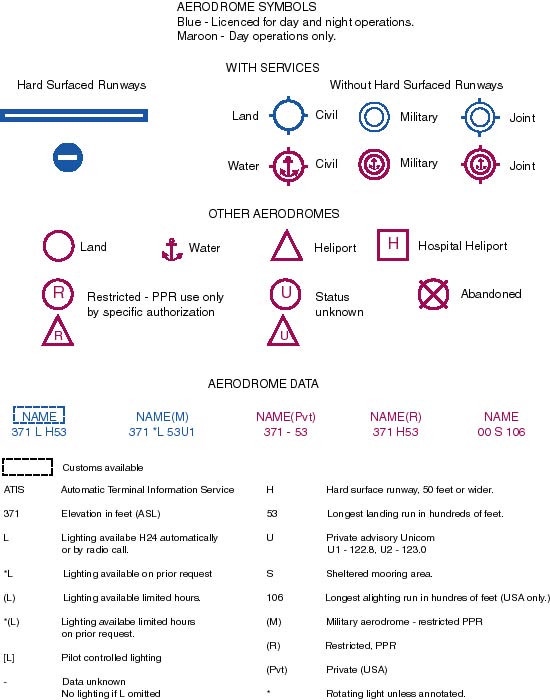 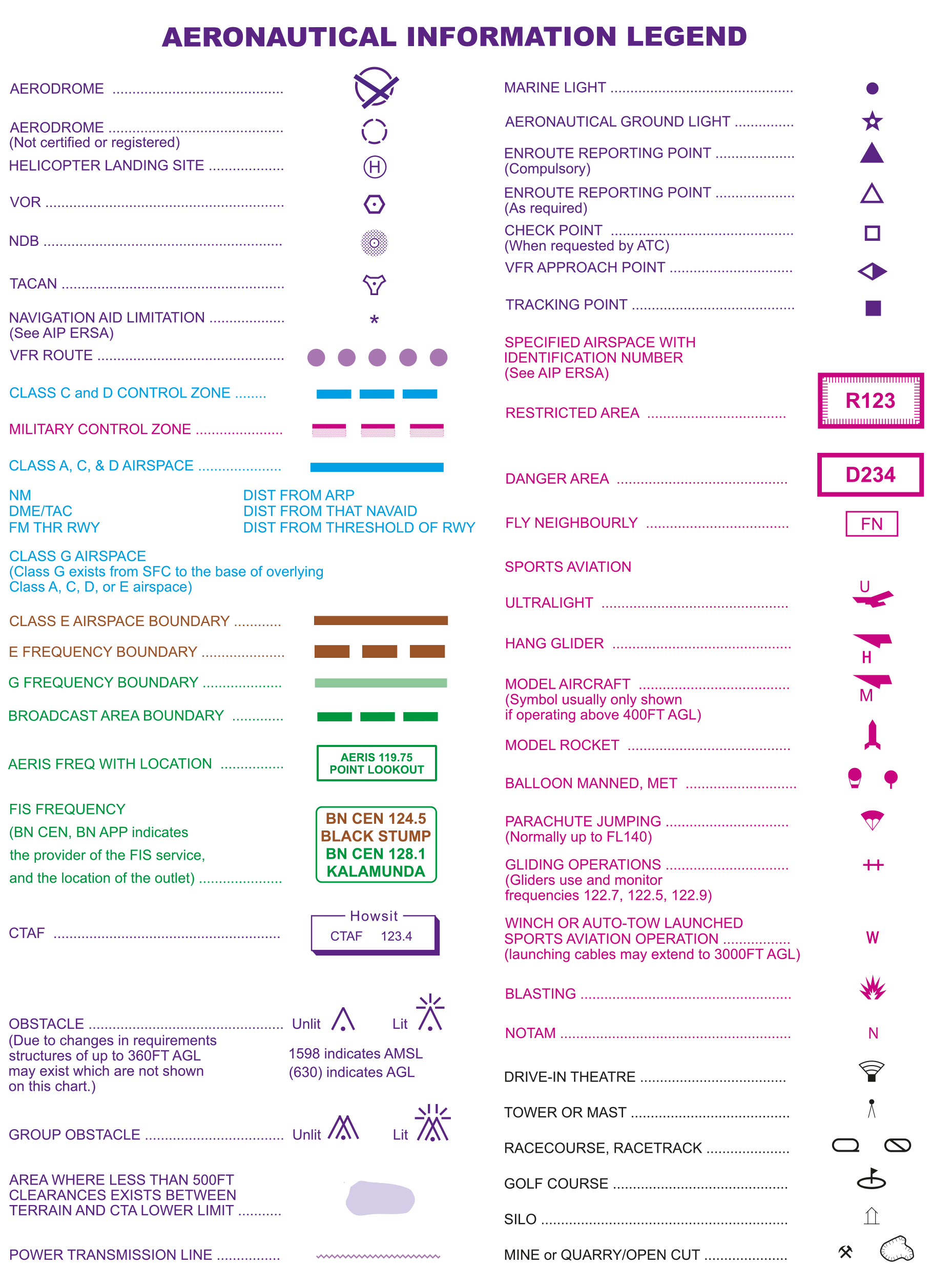 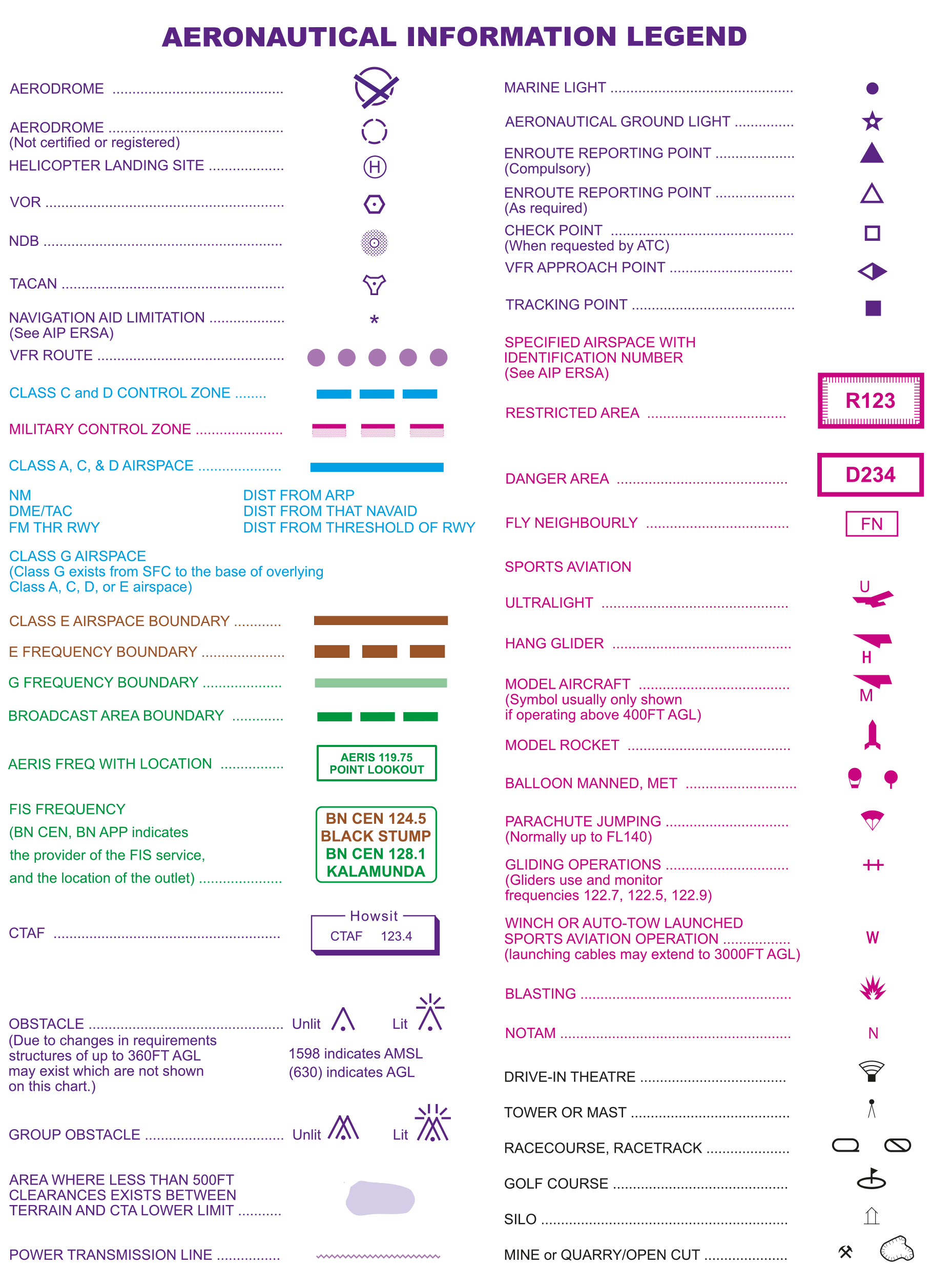 Elevation 1710 Height 328
1710
(328)
904
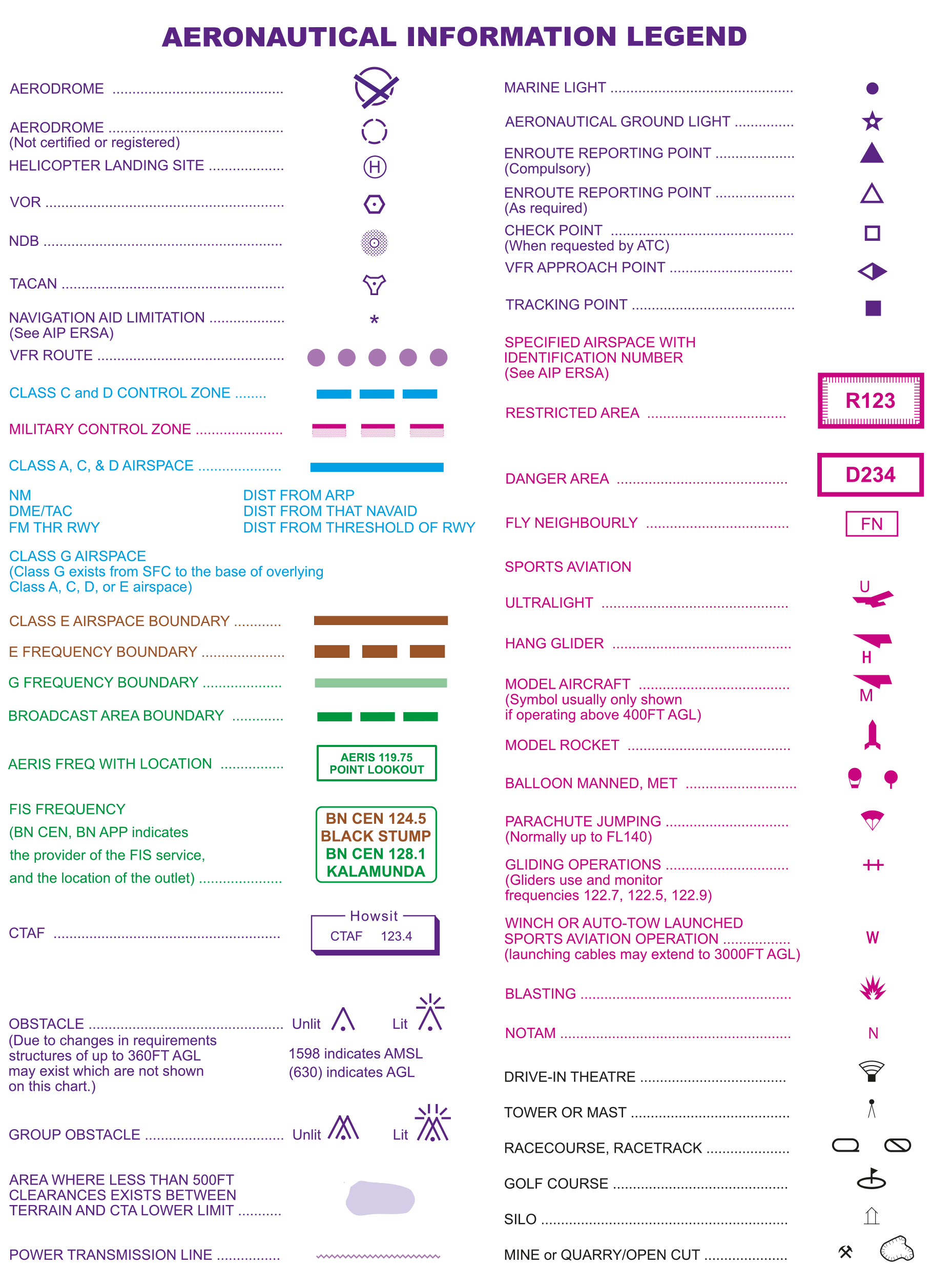 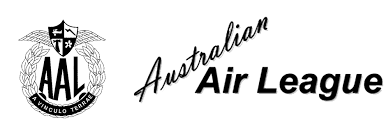 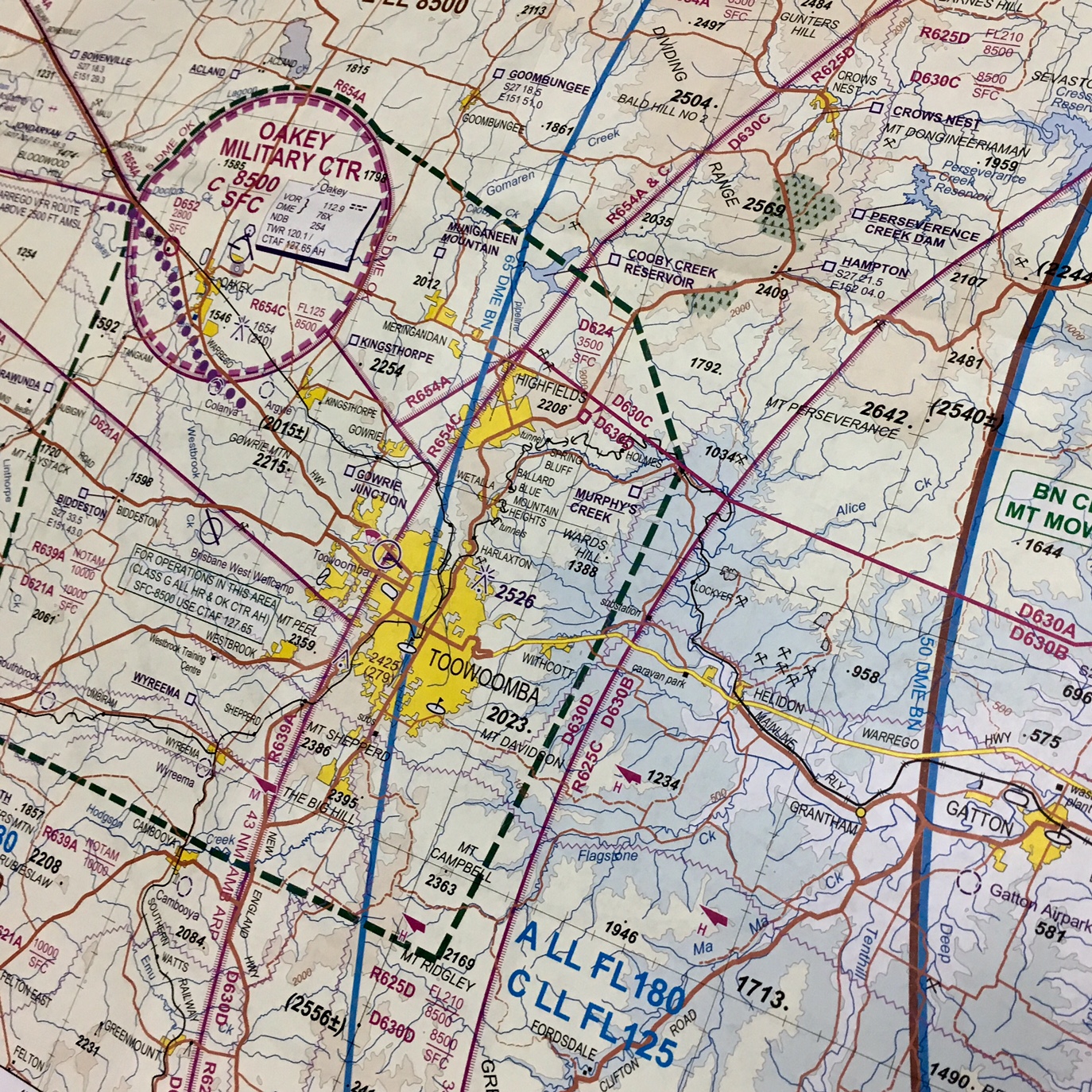 Natural Features

Rivers and lakes are shown in blue.

Hills and mountains show up with contour lines. Contour lines are special lines that join places of equal height together. They colour between the lines to indicate the ground heights.

When contour lines are closer together this indicates
the ground has a steep slope and when they are further
apart, the ground is mostly flat.

The highest point in an area is shown with a dot and a number, which is a spot height showing the elevation at that point. This could be the top of a mountain or hill or just the highest point in the area.
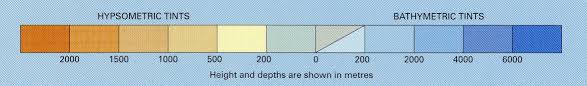 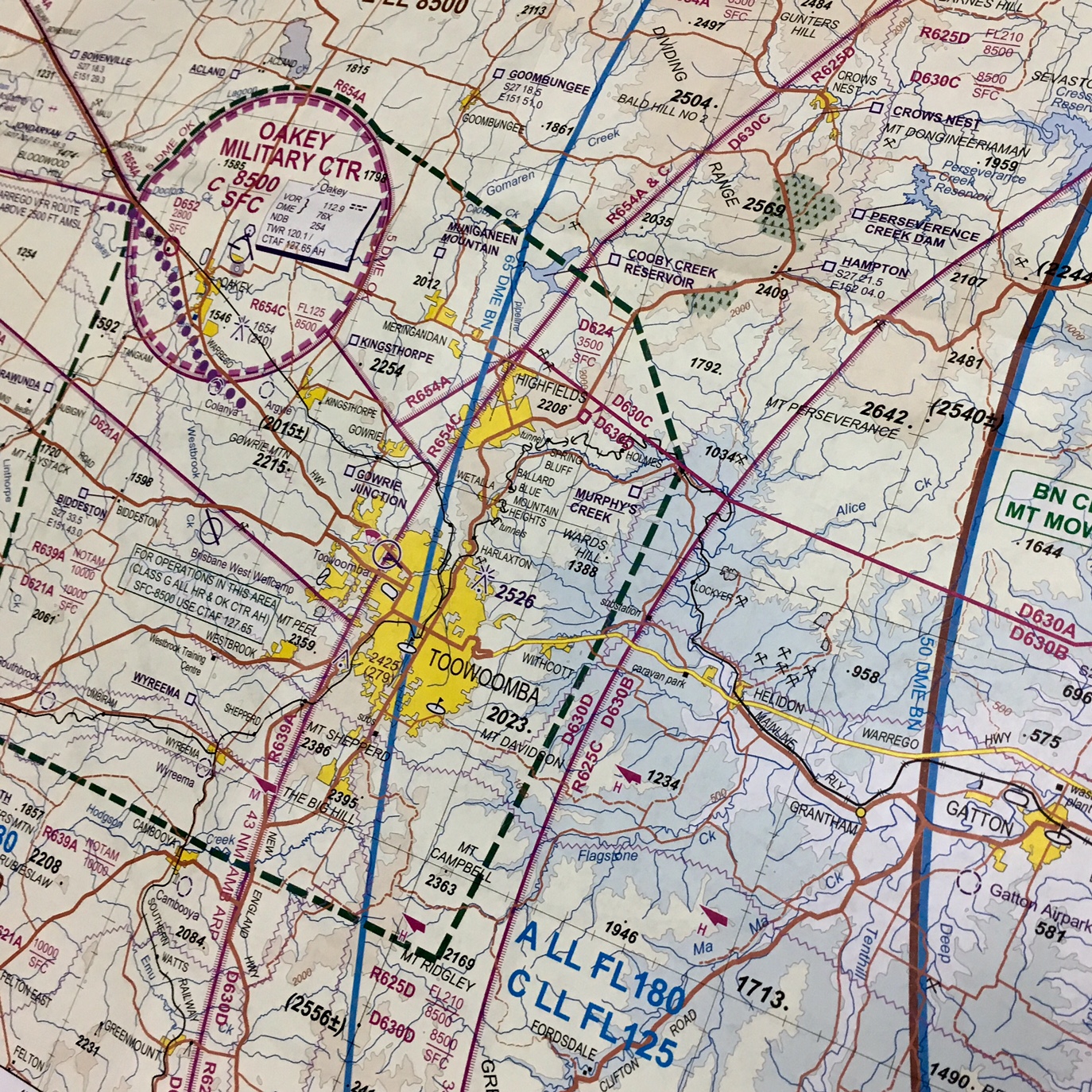 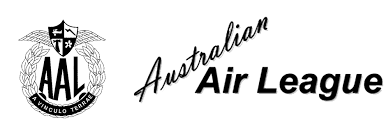 Review Questions

Which of the following is the correct shape of the earth?






What are the names of the imaginary lines that are used to identify 
positions on the surface of the earth? Put a cross in the box next 
to your answer.

Equator and poles
Longitude and Latitude
Lateral and Longerbit
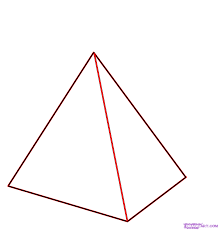 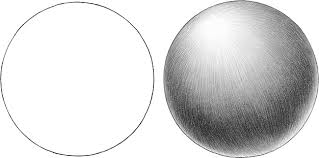 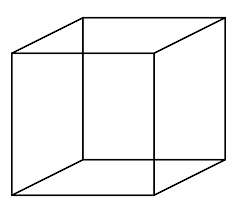 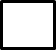 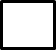 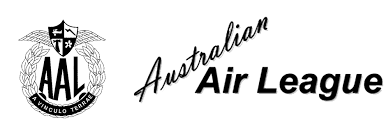 On the globe below is indicated a great circle and a small circle. 
Label the circles with the correct names.
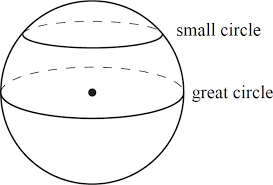 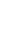 Circle? 				

Circle?
What place does the Prime Meridian pass through? 
Put a cross in the box next to the answer you think is correct.

Australia
Greenwich
Canberra
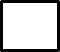 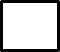 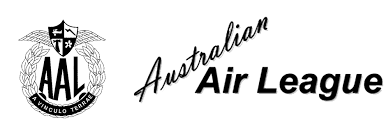 The path that an aircraft follows over the ground is called a what? 
Put a cross in the box next to your answer.

Tracks
Heading
Drift

Which of these symbols represents a railway line on a chart? 
Circle your choice.



Which of these symbols represents an airfield on a chart? 
Circle your answer.
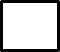 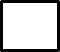 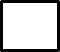 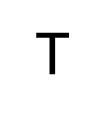 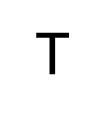 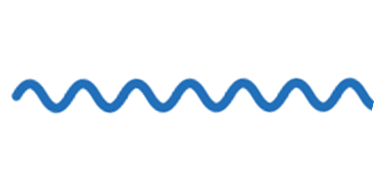 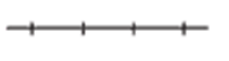 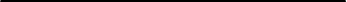 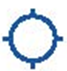 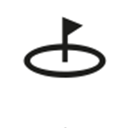 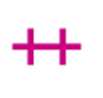 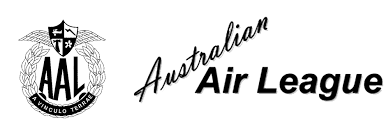 What is the name of the symbol that indicates the highest point in an area? Put a cross beside your choice.

Spot height
Maximum height		
High spot			

Which of these is the correct way to show the highest point in an area? 
Circle the one you think is correct.
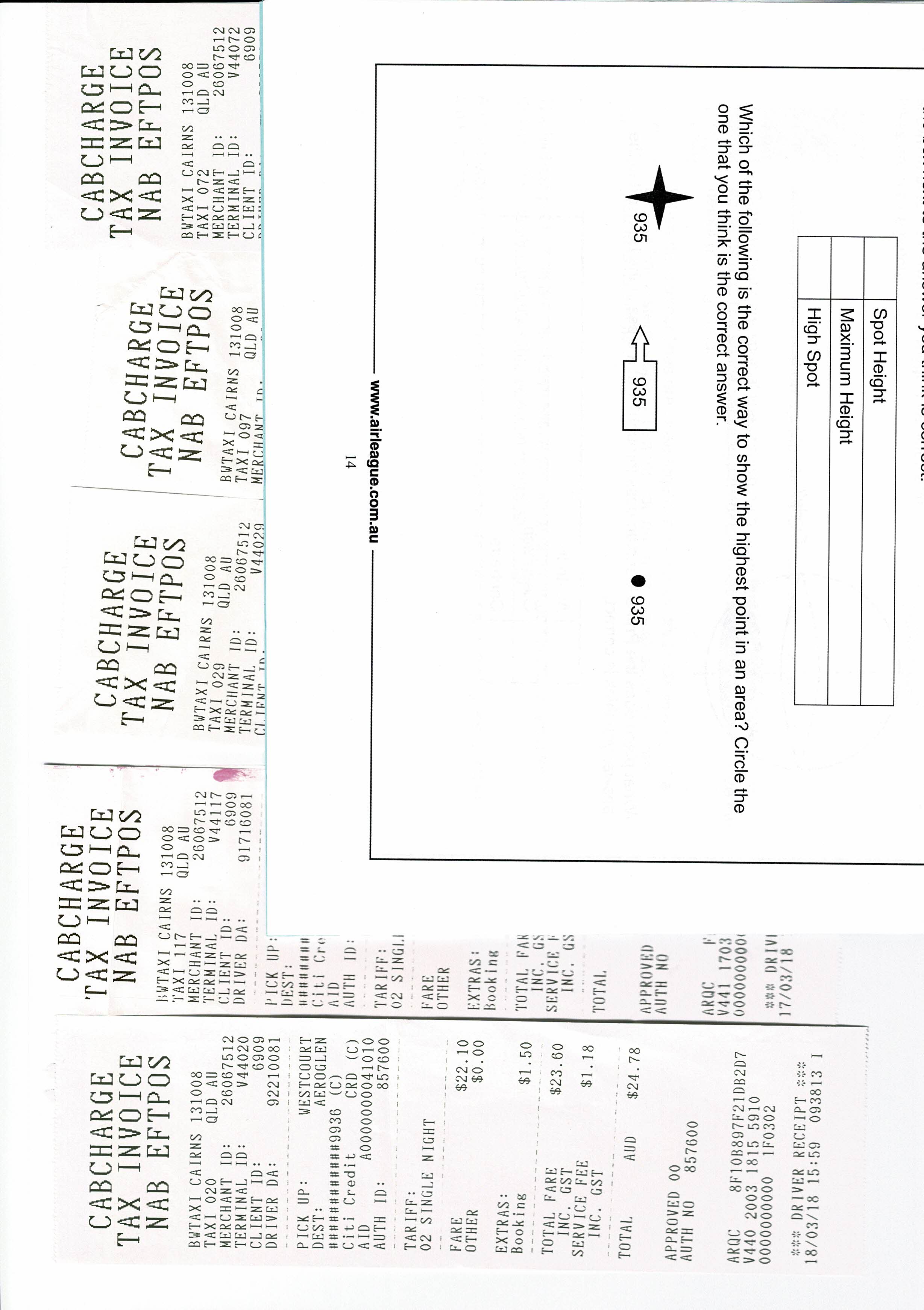 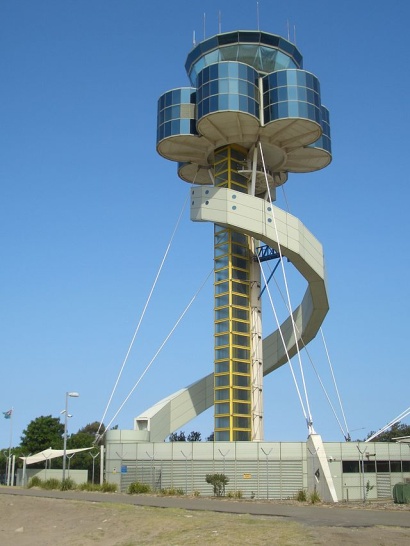 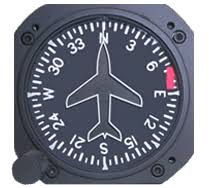 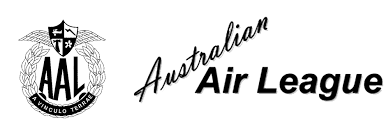 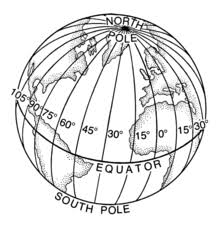 You are ready to sit the exam for your NAVIGATION 4 badge.
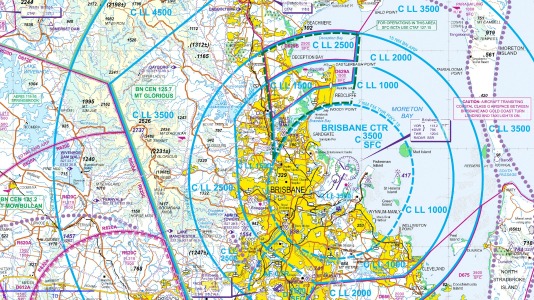 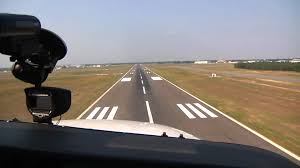 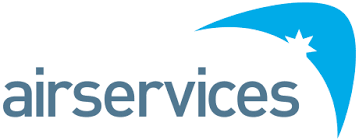